Figure 3: The principle of exon skipping using AONs. (A) In the top figure, consecutive exons are spliced together ...
Brief Funct Genomics, Volume 10, Issue 3, May 2011, Pages 151–164, https://doi.org/10.1093/bfgp/elr020
The content of this slide may be subject to copyright: please see the slide notes for details.
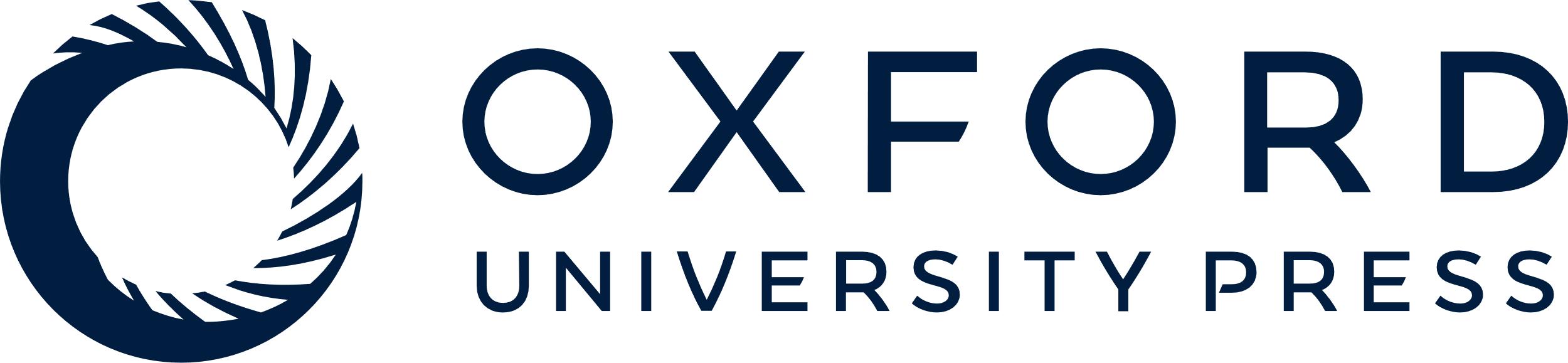 [Speaker Notes: Figure 3: The principle of exon skipping using AONs. (A) In the top figure, consecutive exons are spliced together through recognition of consecutive 5′- and 3′-splice sites. (B) In the bottom panel, an AON hybridizes to the 3′-splice site of the first intron, preventing its recognition by the splicing machinery. Instead, the next available 3′-splice site (in the following intron) is used, resulting in exclusion of the intervening exon. AONs may be targeted to other regulatory sequences such as ESEs, ESSs, ISEs or ISSs in order to achieve the desired effect.


Unless provided in the caption above, the following copyright applies to the content of this slide: © The Author 2011. Published by Oxford University Press. All rights reserved. For permissions, please email: journals.permissions@oup.com]